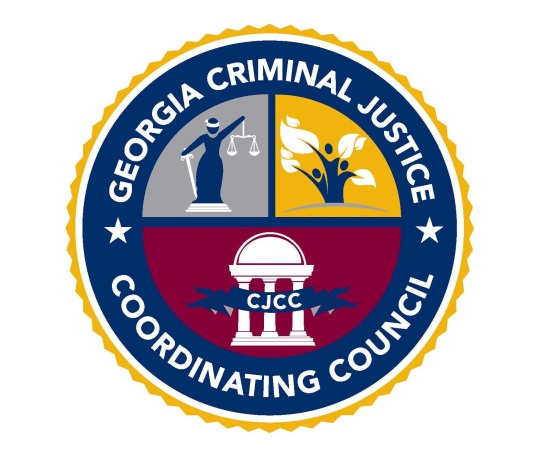 2014-2016 S.T.O.P. VAWA Implementation Plan Meeting
December 4, 2014
10am-4pm

Georgia Public Safety Training Center
Learning Resource Center
[Speaker Notes: Good morning and thank you all for coming. I am CJCC’s Executive Director Jacqueline Bunn, and I am proud to be with you all today. I want to take the time to welcome everyone to the annual STOP VAWA Implementation Plan meeting of the full planning committee. This is an important endeavor for our state. We are statutorily required to coordinate our efforts on the use of these formula grant funds to address the crimes of domestic violence, dating violence, sexual assault and stalking in Georgia. Last year the Office on Violence Against Women issued guidelines and requirements on developing a statewide implementation plan, and we have made significant progress together towards fulfilling these requirements. I thank you all for your time and active participation and look forward to working with you all today and in 2015.

(Pass off to Shontel)

Good morning! I am Shontel Wright, Program Director for CJCC’s Victim Assistance Unit. As Director Bunn said, this is an important meeting that we are required to convene in order to receive STOP funds and produce a meaningful, useful implementation plan for our state. Thank you again for being here and providing your valuable input and perspective.]
Welcome & Introductions
Dee Thomas
Statistical Analysis Center, Operations Analyst
2014-2016 VAWA Implementation Plan Meeting
2
Ground Rules
Listen 
Respect
Step up and step back
Oppressive language is off-limits
TCYOB
Participate!
…Anything else?
2014-2016 VAWA Implementation Plan Meeting
3
[Speaker Notes: Bathrooms are to your left, located in this room and there are more just outside the door if you walk past the cafeteria towards the entrances.]
Participant Introductions
Name
Agency
Role in Your Agency’s VAWA-Funded Program
What’s a gift you hope to get this holiday season?
2014-2016 VAWA Implementation Plan Meeting
4
Objectives
Where we are
Develop understanding of PREA and its implications
Review data on use of VAWA funds
Review and understand current VAWA and SASP allocations
Provide feedback on application/award process
Review and assess progress on Implementation Plan goals

Where we are going
Advance work in subcommittees, including collaboration with other subcommittees
Produce ideas for 2015-2016 updates in our STOP applications
Determine our next steps in 2015

…Anything else?
2014-2016 VAWA Implementation Plan Meeting
5
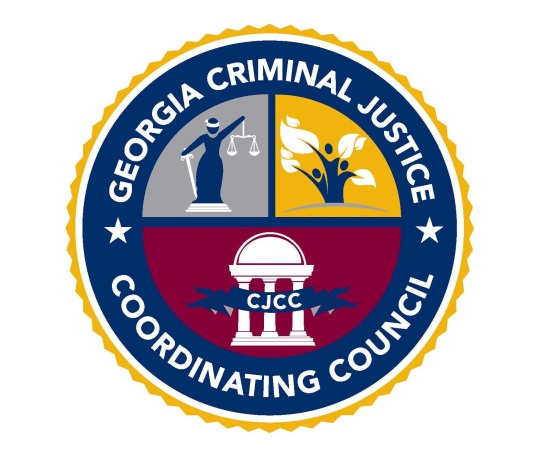 Prison Rape Elimination Act (PREA) Updates
2014-2016 VAWA Implementation Plan Meeting
6
[Speaker Notes: Shontel – why it’s important, work done so far, plans for the future]
What Can We Do?
Get to know your local correctional agencies and facilities
Seek common ground
Respect each other’s role and every survivor’s dignity
Access and share all available resources
Communicate effectively about sensitive issues	
Do something 
Be the experts you are
2014-2016 VAWA Implementation Plan Meeting
7
[Speaker Notes: *Pass off to Betty*]
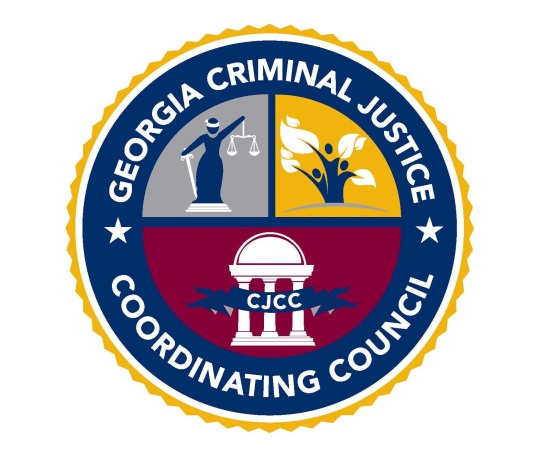 Use of S.T.O.P. Funds and Statewide Statistics
2014-2016 VAWA Implementation Plan Meeting
8
[Speaker Notes: *Pass off to Betty*]
Use of S.T.O.P. VAWA FundsSFY 2013 Data
2014-2016 VAWA Implementation Plan Meeting
9
[Speaker Notes: Data included in Implementation Plan]
SFY 2013 DataVOCA, VAWA and SASP
2014-2016 VAWA Implementation Plan Meeting
10
[Speaker Notes: This data is for VOCA, VAWA and SASP funds via the VSSR
Please do better collecting. Let victim self-identify. This will help us write grants and serve all victims better, increase accessibility, tailor services accordingly.]
SFY 2013 DataVOCA, VAWA and SASP
2014-2016 VAWA Implementation Plan Meeting
11
SFY 2013 DataVOCA, VAWA and SASP
2014-2016 VAWA Implementation Plan Meeting
12
[Speaker Notes: While we don’t have time to do so today, I encourage you all to read the VAWA non-discrimination FAQs]
VAWA Non-Discrimination Provision FAQs
Prohibits discrimination based on actual or perceived gender identity or sexual orientation
FAQs address the scope of the new requirement & when a grantee may provide sex-specific or sex-segregated services without discriminating
FAQs: http://www.justice.gov/sites/default/files/ovw/legacy/2014/06/20/faqs-ngc-vawa.pdf
Forge Forward Webinar: http://forge-forward.org/2014/07/webinar-vawa/
2014-2016 VAWA Implementation Plan Meeting
13
[Speaker Notes: While we don’t have time to deep-dive into this important issue today, please note your VAWA special conditions require you to adhere to this new provision. Here’s some more info and resources. We can provide TTA through our partners if needed, please just ask.]
Use of S.T.O.P. VAWA FundsSFY 2013 Data
2014-2016 VAWA Implementation Plan Meeting
14
[Speaker Notes: Done work this year to improve TA such as offering webinars for VSSR, which are also posted online]
Use of S.T.O.P. VAWA FundsSFY 2013 Data
Telephone info/referral: 4,831
Follow-up: 3,562
Telephone/Hotline/Crisis Calls: 3,521
In-person info/referral: 2,240
Safe shelter: 1,780
Personal advocacy: 1,505
Criminal Justice System advocacy: 1,429
In-person crisis counseling: 1,420
Assistance with CVCP: 1,190
Outreach: 978
Other: 940
Non-emergency legal advocacy: 667
Emergency financial assistance: 523
Therapy: 444
Group treatment: 174
Assistance with social services: 147
2014-2016 VAWA Implementation Plan Meeting
15
[Speaker Notes: Any feedback or comments on this data from our service providers? Other stakeholders?

Remember this is just one snapshot as far as what is funded by VOCA, VAWA and SASP, so it doesn’t necessarily reflect the full scope of work being done across the state. Now we have State, PHBG and FVPSA funds under one roof we’ll have a better idea of what the complete picture looks like.]
Outcome Survey ResultsMay 1-October 31, 2013
2014-2016 VAWA Implementation Plan Meeting
16
[Speaker Notes: Thanks to SAC we now have some data on outcomes that can help us assess the quality of service being provided and victims’ satisfaction with services rendered. Please note this data is also from VOCA, VAWA and SASP programs.]
Outcome Survey ResultsMay 1-October 31, 2013
2014-2016 VAWA Implementation Plan Meeting
17
Outcome Survey ResultsMay 1-October 31, 2013
2014-2016 VAWA Implementation Plan Meeting
18
[Speaker Notes: We see areas for improvement w/r/t post-medical exam self-care info and referrals, and with understanding the CJ system process.

Questions before we move on from victim services data?

Working to improve data collection. Offering webinars which are posted on our website.]
Use of S.T.O.P. VAWA FundsSFY 2013 Data
2014-2016 VAWA Implementation Plan Meeting
19
[Speaker Notes: Refer to p. 32 of Annual Report

Law enforcement – any feedback? Does this reflect your program or jurisdiction?]
Use of S.T.O.P. VAWA FundsSFY 2013 Data
Sum of Disposition by Type of Offense
2014-2016 VAWA Implementation Plan Meeting
20
[Speaker Notes: What are some of the reasons cases are dismissed? We’ve heard victims recanting.]
Use of S.T.O.P. VAWA FundsSFY 2013 Data
Summary of Types of Offenders Monitored in VAWA-Funded Probation Program (ACC Superior Court)
2014-2016 VAWA Implementation Plan Meeting
21
[Speaker Notes: CJCC was also able to fund a Probation and parole program in 2012. Because of reduced funding in 2013, CJCC reported it was unable to fund this important program in the Implementation Plan, but funding was partially restored due to deobligated funds.

Any comments from program staff, or questions from the audience?]
Use of S.T.O.P. VAWA Funds
GCADV and GCFV Produced 10 year Fatality Review Report
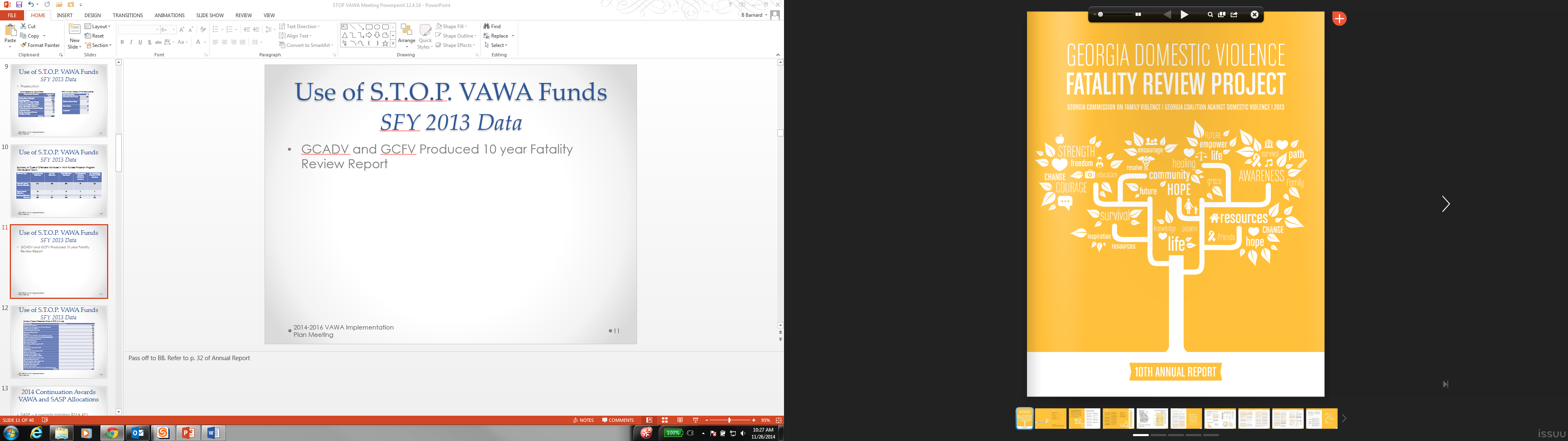 2014-2016 VAWA Implementation Plan Meeting
22
[Speaker Notes: Any comments from project staff or end users?]
Use of S.T.O.P. VAWA FundsSFY 2013 Data
Summary of Types of Professionals Trained with STOP VAWA funds
2014-2016 VAWA Implementation Plan Meeting
23
[Speaker Notes: Top 5 audiences are LE, Victim Advocates, Multi-disciplinary, faith-based, and gov
Bottom 5 are educators, immigrant org staff, disability org staff, military, and JJ residential community-based programs

Any final questions or comments on the data?

Re-vamping CJSSR to improve data collection; going to provide more TA for annual report too]
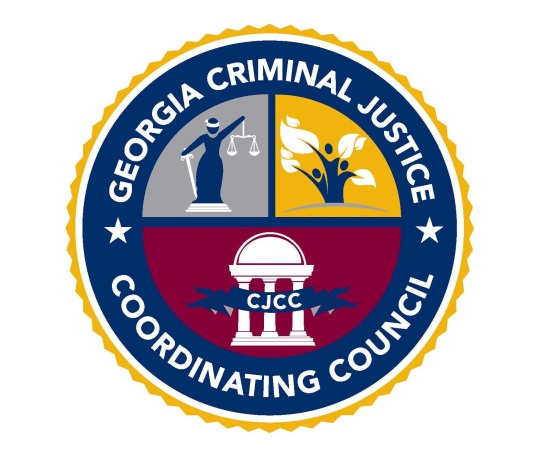 2014 S.T.O.P. and SASP Awards
2014-2016 VAWA Implementation Plan Meeting
24
2014 Continuation AwardsVAWA and SASP Allocations
SASP – 6 awards totaling $314,471
VAWA – 59 awards totaling $3,520,657
22 Victim Services
16 Prosecution
13 Law Enforcement
4 Courts
4 Discretionary
2014-2016 VAWA Implementation Plan Meeting
25
[Speaker Notes: While 4 awards are classified as “courts” because they are made to ACC Superior Court and AOC, the project types differ. Two projects awarded to AOC are run by GCFV; one is for fatality review, and one for multidisciplinary/LE training. The ACC Superior Court project is for probation/parole. 

The four discretionary programs are:
GCADV – one advocate training and one fatality review
Four Points and ProjectSafe – victim services and CCR/collaboration and coordination with CJ partners]
2014-2016 VAWA Implementation Plan Meeting
26
[Speaker Notes: We met the allocations with the 2014 award, but these calculations also reflect the inclusion of residual funds from 2012 and 2013

VAWA mandates that we allocate:
30% of our funds to victim services, of which 10% needs to go to agencies serving underserved/culturally specific populations
25% of our funds to programs that benefit law enforcement
25% of our funds to programs that benefit prosecution
5% of our funds to the courts or an AOC
15% of our funds are discretionary and generally distributed across the categories]
Culturally Specific Programs
Total of $389,884 in awards
31% of Victim Services funds
6 Programs
Caminar Latino
Catholic Charities
Cherokee Family Violence Center 
International Women’s House
Raksha
Refugee Family Services (now New American Pathways)
2014-2016 VAWA Implementation Plan Meeting
27
Sexual Assault Programs
$668,925 or 19% of funds are currently used to address sexual assault

Must meet 20% requirement by March 2015
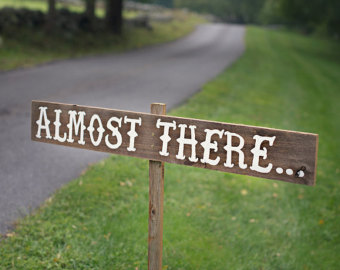 2014-2016 VAWA Implementation Plan Meeting
28
[Speaker Notes: We’ve been working with the Sexual Assault Standards development committee to assess statewide coverage for sexual assault services, and their work will help us to know who is “certified” to provide services which will in turn help guide our funding decisions. We’ve also been meeting with GNESA throughout the year and discussing funding needs in the Policy Development & Analysis Subcommittee. We will continue to work on meeting this requirement and consulting with OVW as well as our statewide partners as we draw closer to March 2015.]
Questions and Discussion
?
2014-2016 VAWA Implementation Plan Meeting
29
[Speaker Notes: Timecheck – should be at Implementation Plan overview by 11am]
Feedback on 2014 Application Process
RFAs?
Application?
Award process?
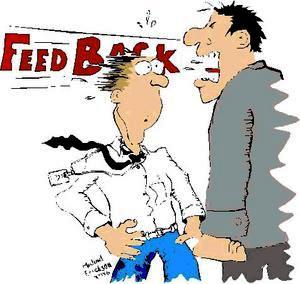 2014-2016 VAWA Implementation Plan Meeting
30
[Speaker Notes: What worked well?
What could be better?
What could we collect from subs that we are not and need to? - For example, I forgot to request more information on culturally specific programs in the RFA.
Coalitions – what do you think?]
Implementation Plan Overview
Covers 2014-2016
Submit updates in 2015 and 2016 with STOP application
Next plan will cover 2017-2019
2014-2016 VAWA Implementation Plan Meeting
31
Implementation Plan Overview
Description of planning process
Needs and Context (Data, demographics, maps, etc.)
Plan priorities and approaches
Priorities
Goals
Reducing DV-related homicides
Currently funded programs
Sexual Assault set-aside (goes into effect March 2015)
Grant-making strategy
Addressing the needs of underserved victims
2014-2016 VAWA Implementation Plan Meeting
32
S.T.O.P. Purpose Areas
High Priorities (all tied)

9. Strengthen support for elderly victims and victims with disabilities

11. Maintaining core victim services and criminal justice initiatives, while supporting complementary new initiatives and emergency services for victims and their families.

20. Developing, enhancing, or strengthening prevention and educational programming
2014-2016 VAWA Implementation Plan Meeting
33
[Speaker Notes: We did get a grant for elder abuse in Chatham Co. Dekalb was also awarded, and there are also ongoing projects awarded to Hodac and the YWCA in Cobb County. Need to improve data collection on disabilities before we can write a viable proposal but GCADV has a program for deaf and hearing impaired victims.]
S.T.O.P. Purpose Areas
Medium Priorities

19. Improving access to services regardless of sexual orientation or gender identity

(5, 8, 10, and 14 tied)
5. Developing, enlarging, or strengthening victim services and legal assistance programs
8. Training of sexual assault forensic medical personnel examiners
10. Providing assistance to victims of domestic violence and sexual assault in immigration matters.
14. Developing and promoting state, local, or tribal legislation and policies that enhance best practices
2014-2016 VAWA Implementation Plan Meeting
34
[Speaker Notes: Grant for Victim Legal Assistance networks through OVC. Working with GLSP, AVLF, and ALA as well as GSU prof to conduct a statewide needs assessment. Not specific to VAWA-eligible crimes,]
S.T.O.P. Purpose Areas
(1, 4 and 7 tied)
1. Training law enforcement officers, judges, other court personnel, and prosecutors, including the use of nonimmigrant status under subparagraphs (U) and (T) of section 101(a)(15) of the Immigration and Nationality Act (8 U.S.C. 1101(a)).
4. Developing, installing, or expanding data collection and communication systems
7. Supporting formal and informal statewide, multidisciplinary efforts
2014-2016 VAWA Implementation Plan Meeting
35
[Speaker Notes: Grant from OVC for CJCC to have a new database. Working on ALICE transition.
Grant from OVW to create SART protocols and support development and maintenance of SARTs statewide.]
S.T.O.P. Purpose Areas
3. Developing and implementing more effective police, court, and prosecution policies, protocols, orders, and services

Low Priorities

15. Developing, implementing, or enhancing Sexual Assault Response Teams

16. Developing and strengthening policies, protocols, best practices, and training for law enforcement agencies and prosecutors relating to the investigation and prosecution of sexual assault cases and the appropriate treatment of victims.

18. Identifying and conducting inventories of backlogs of sexual assault evidence collection kits and developing protocols and policies for responding to and addressing such backlogs, including protocols and policies for notifying and involving victims.
2014-2016 VAWA Implementation Plan Meeting
36
S.T.O.P. Purpose Areas
13. Providing funding to law enforcement agencies, victim services providers, and state, tribal, territorial, and local governments (which funding stream shall be known as the Crystal Judson Domestic Violence Protocol Program)

12. Supporting the placement of special victim assistants (to be known as “Jessica Gonzales Victim Assistants”) in local law enforcement agencies to serve as liaisons between victims and personnel in local law enforcement agencies
2014-2016 VAWA Implementation Plan Meeting
37
S.T.O.P. Purpose Areas
2. Developing, training, or expanding units of law enforcement officers, judges, other court personnel, and prosecutors 

6. Developing, enlarging, or strengthening programs addressing the needs and circumstances of Indian tribes

17. Developing, enlarging or strengthening programs addressing sexual assault against men, women, and youth in correctional or detention settings.
2014-2016 VAWA Implementation Plan Meeting
38
[Speaker Notes: Note that these priorities reflect representation at committee, and we need more stakeholders especially CJ and sexual assault providers at the table, which may shift these priorities.]
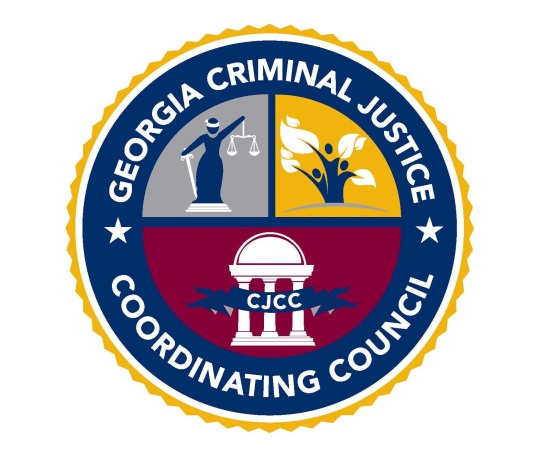 S.T.O.P. Purpose Areas: Logic Model
2014-2016 VAWA Implementation Plan Meeting
39
[Speaker Notes: Eval subcommittee developed logic models based on each subcommittee’s stated goals and objectives to fulfill these purpose areas. At subcommittee meetings you will be asked to edit and approve these drafts for use in our plan.]
Questions and Discussion
?
2014-2016 VAWA Implementation Plan Meeting
40
Subcommittee Overview
Training Initiatives
Performance Measurement and Evaluation
Multidisciplinary Teams
Underserved Populations
Policy Development and Analysis
2014-2016 VAWA Implementation Plan Meeting
41
[Speaker Notes: For those of you not on a subcommittee, please decide which one you’d like to attend next. You can officially sign up after the subcommittee meeting concludes so you know which meeting to attend for the afternoon sessions.]
Subcommittee Objectives
Assess progress on 2014 goals
Determine 2015 objectives (and plan ahead for 2016 if time)
Vote on your subcommittee’s logic model
Pick a spokesperson for report-backs this afternoon
Pick a leader who can help Betty set the agenda, attend at least 2 of the 3 meetings, and help hold members accountable
2014-2016 VAWA Implementation Plan Meeting
42
Subcommittee Meetings
11:30-12:30 pm
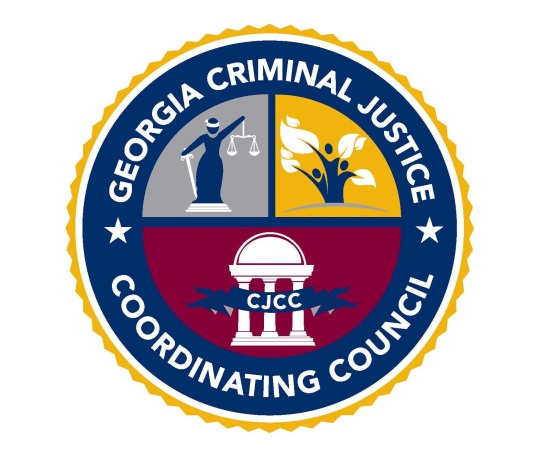 2014-2016 VAWA Implementation Plan Meeting
43
[Speaker Notes: Training: Liz and Kristy
Underserved: Tonya and Natalie
MDT: Tiffany and Quincie
Evaluation: Ayanna, Dee and Monique
Policy: Jonathan and Betty]
LUNCH
Please Return by 1:30 pm
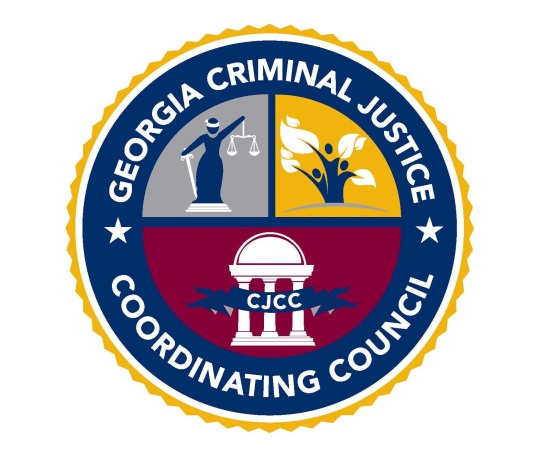 2014-2016 VAWA Implementation Plan Meeting
44
Subcommittee Coordination Meetings
1:30-2:15 pm



Training/Underserved/Evaluation
Policy/MDT/Evaluation
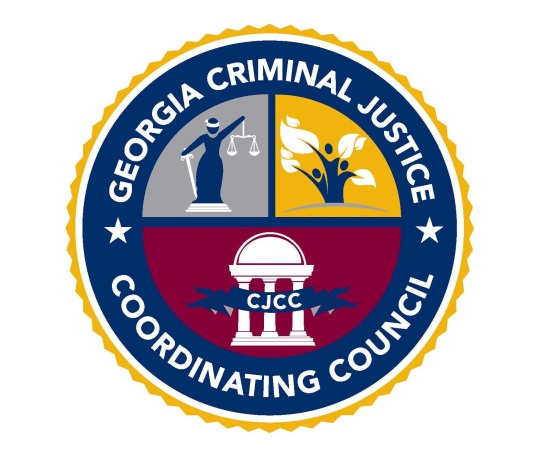 2014-2016 VAWA Implementation Plan Meeting
45
[Speaker Notes: At the request of subcommittee members, we will now have time to coordinate for 45 minutes with another subcommittee. I’ve listed suggested topics based on prior meetings, but feel free to discuss whatever you think is most important to advance the work of your respective subcommittees to meet your goals. At 2:15 we’ll switch it up so each subcommittee can interface with another. Questions?

Training/Underserved/Eval 	Dee, Tonya, Natalie, Kristy & Liz
 
Policy/MDT/Eval	Tiffany, Quincie, Jonathan, Monique and Ayanna]
Subcommittee Coordination Meetings
2:15-3:00 pm



Training/Policy/Evaluation
Underserved/MDT/Evaluation
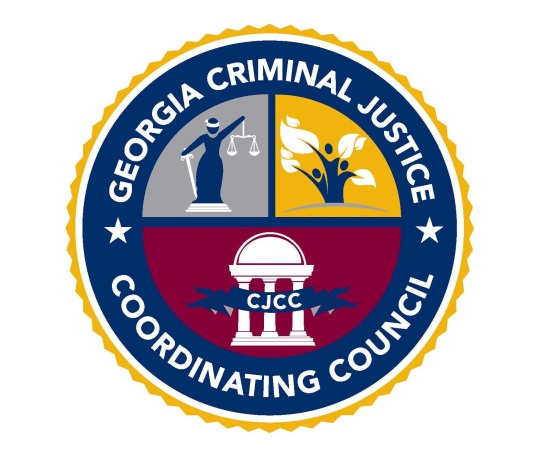 2014-2016 VAWA Implementation Plan Meeting
46
[Speaker Notes: Training/Policy/Eval	Liz, Kristy, Jonathan, Ayanna and Dee
 
Underserved/MDT/Eval	Tonya, Natalie, Tiffany, Quincie and Monique]
BREAK
Please Return by 3:15 pm
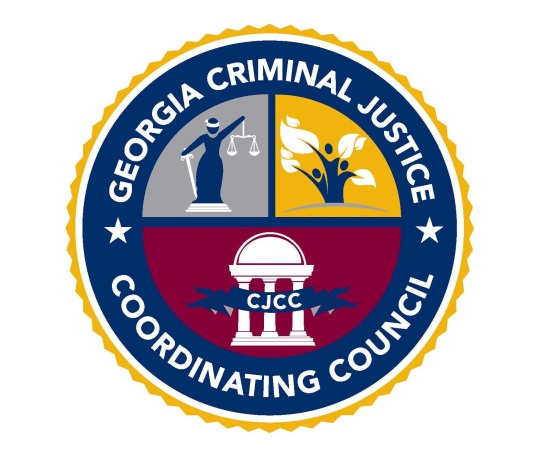 2014-2016 VAWA Implementation Plan Meeting
47
Subcommittee Meeting Report-back
3:15-3:30 pm
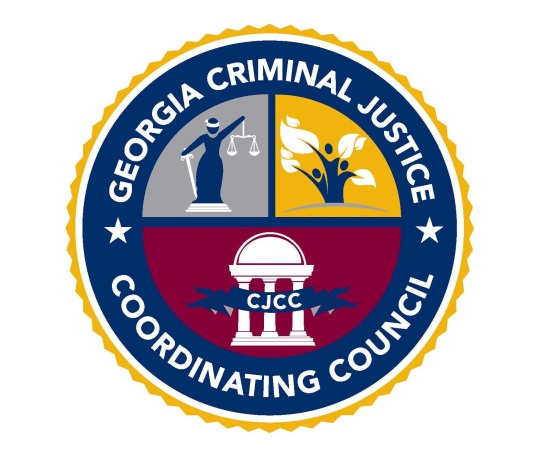 2014-2016 VAWA Implementation Plan Meeting
48
[Speaker Notes: Flip charts!
Subcommittee report-back:
2014 progress
2015-2016 objectives
Logic model vote
Who’s your leader?

Subcommittee liaisons report-back: What was discussed? Any action items?]
Ideas for 2015 Plan Updates
3:30-3:45 pm
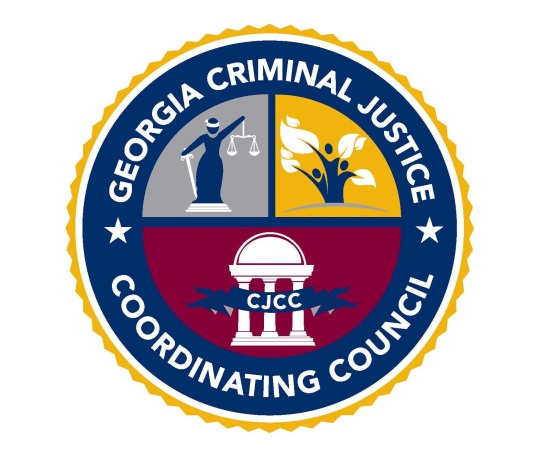 2014-2016 VAWA Implementation Plan Meeting
49
[Speaker Notes: Open discussion – based on our conversations today, what do we need to do to update our plan to make it useful? What do we plan to do differently? What do we need to tell OVW?]
Next Steps
Wider Opportunities for Women Workshop
Ensuring Economic Independence for Victims of Domestic Violence, Dating Violence, Sexual Assault and Stalking
DATES: January 7-8, 2015
TIMES: 10am-5pm on January 7th and 9am-12pm on January 8th
LOCATION: Georgia Public Safety Training Center (GPSTC)1000 Indian Springs Drive, Forsyth, Georgia 31029Learning Resource Center (LRC)
***Eligible for 8 hours POST credit!***
Register online at cjcc.georgia.gov by 1/5/14
2014-2016 VAWA Implementation Plan Meeting
50
Next Steps
Wider Opportunities for Women Workshop

Feedback on draft agenda?
Defining the Problem (Case studies and discussion)
Understanding Safety as a Matter of Economic Security
The System’s Approach to Economic Security
Strengthening the Role of the Criminal Justice System: From the Initial Call to Enforcement of Court Orders
Next Steps: Integrating Practical Strategies into Existing Practices
Strengthening  Policies and Protocols: STOP Implementation Plan
Creating a System-Wide Response to Survivors’ Economic Security
Next Steps: Building a Coordinated Community Response to Economic Security
2014-2016 VAWA Implementation Plan Meeting
51
Next Steps
VAWA Implementation Plan is probably due in March 2015
Draft plan will be circulated for comments
Will need letters from some current grantees and representative organizations
Cover current use of funds
Address proposed use of funds for 2015
Betty will circulate template
Will need documentation of collaboration forms
2014-2016 VAWA Implementation Plan Meeting
52
Next Steps
Next Subcommittee Meetings – TBA in March, June and September 2015
Next full Committee Meeting – December 2015 or January 2016
New special condition #68 goes into effect 1/1/15
“Subgrantees agree to participate on the state’s S.T.O.P. VAWA Implementation Plan Committee. The subgrantee commits to delegating participation of at least one staff representative to attend the annual full planning meeting and to participate on at least one subcommittee by attending or calling in to at least one quarterly subcommittee meeting.”
2014-2016 VAWA Implementation Plan Meeting
53
Wrap-Up
Thank you for attending!  We appreciate your input and feedback.

For questions or comments, call or email:
Betty Barnard
Planning & Policy Development Specialist
Betty.Barnard@cjcc.ga.gov
404.654.5691
2014-2016 VAWA Implementation Plan Meeting
54
[Speaker Notes: Shontel or Robert - Today was about YOUR VOICE and YOUR NEEDS. Thank you.]